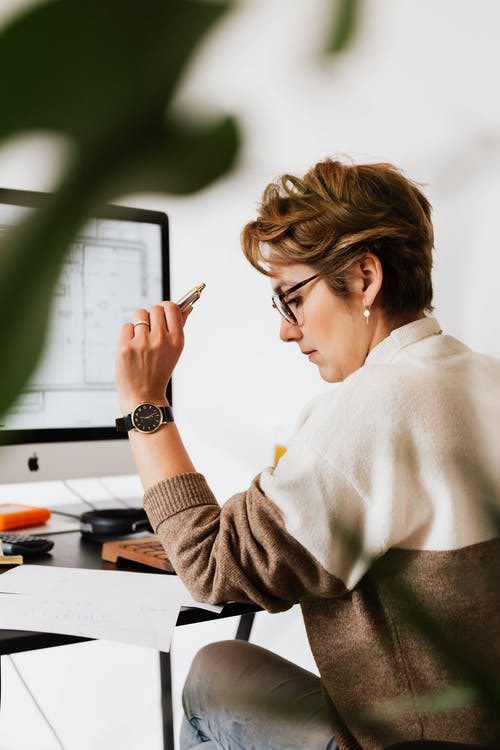 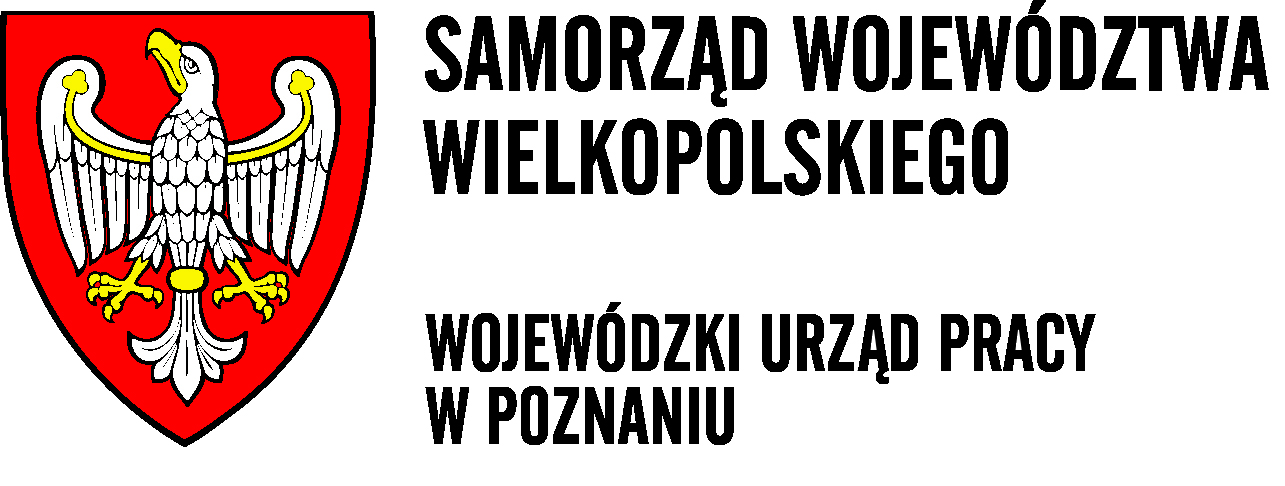 WEBINARIA

„Poszukiwanie pracy w dobie pandemii – jak koronawirus odmienił rynek pracy”
17 marca br., godziny 11:00 – 13:00

„Rozmowa kwalifikacyjna online – jak zrobić dobre wrażenie i zwiększyć szansę na zdobycie zatrudnienia” 
18 marca br., godziny 11:00 – 13:00

„Siła małych celów – jak radzić sobie z planowaniem czasu i redukcją stresu podczas pandemii”
19 marca br., godziny 11:00 – 13:00
Centrum Informacji i Planowania Kariery Zawodowej zaprasza na webinaria o rynku pracy
Spotkania online prowadzone będą z wykorzystaniem oprogramowania Zoom, zapisywać można się u doradców z poznańskiego CIiPKZ, pod numerem telefonu 61 846 38 52/54
Jeśli masz pytania odnośnie spotkań doradczych online, zadzwoń do nas -  pomożemy Ci podjąć decyzję o uczestnictwie
zdjęcie autorstwa Karoliny Grabowskiej 
z Pexels